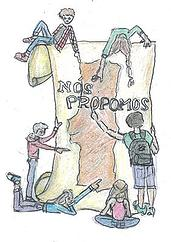 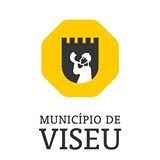 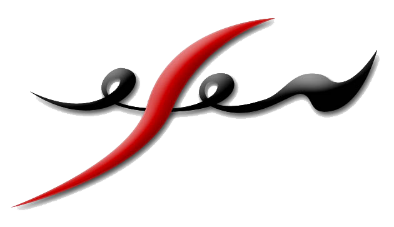 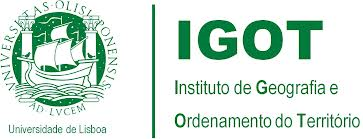 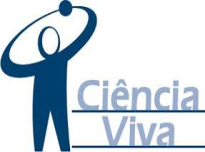 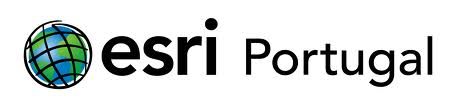 Projeto Nós propomos! Cidadania, Sustentabilidade e Inovação na Educação Geográfica
Criação de uma escola de artes Low Cost  em Viseu
2014/2015
Escola Secundária Emídio Navarro-Viseu
 11ºD
Alunos – André Silva nº4; Diogo Pinheiro nº9; Élia Figueiredo nº11; Jessica Aguiar nº15; Mariagiulia Galluzzo nº19
Professora – Isabel Loureiro
Nota: Abrir com f5
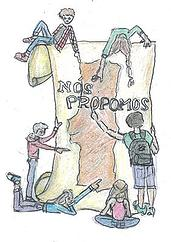 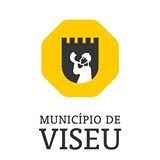 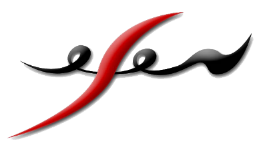 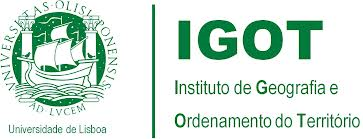 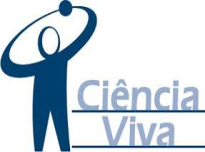 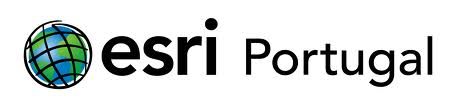 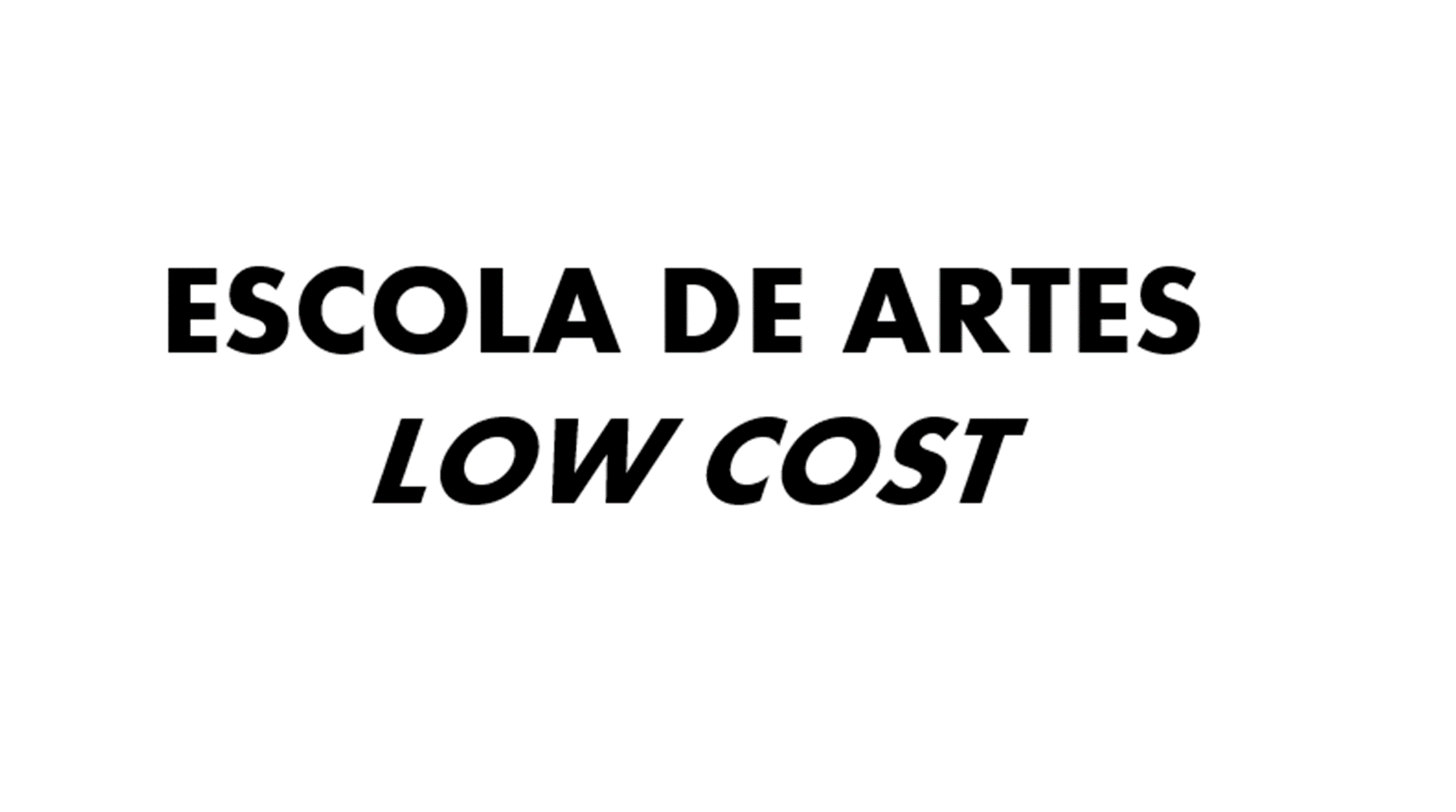 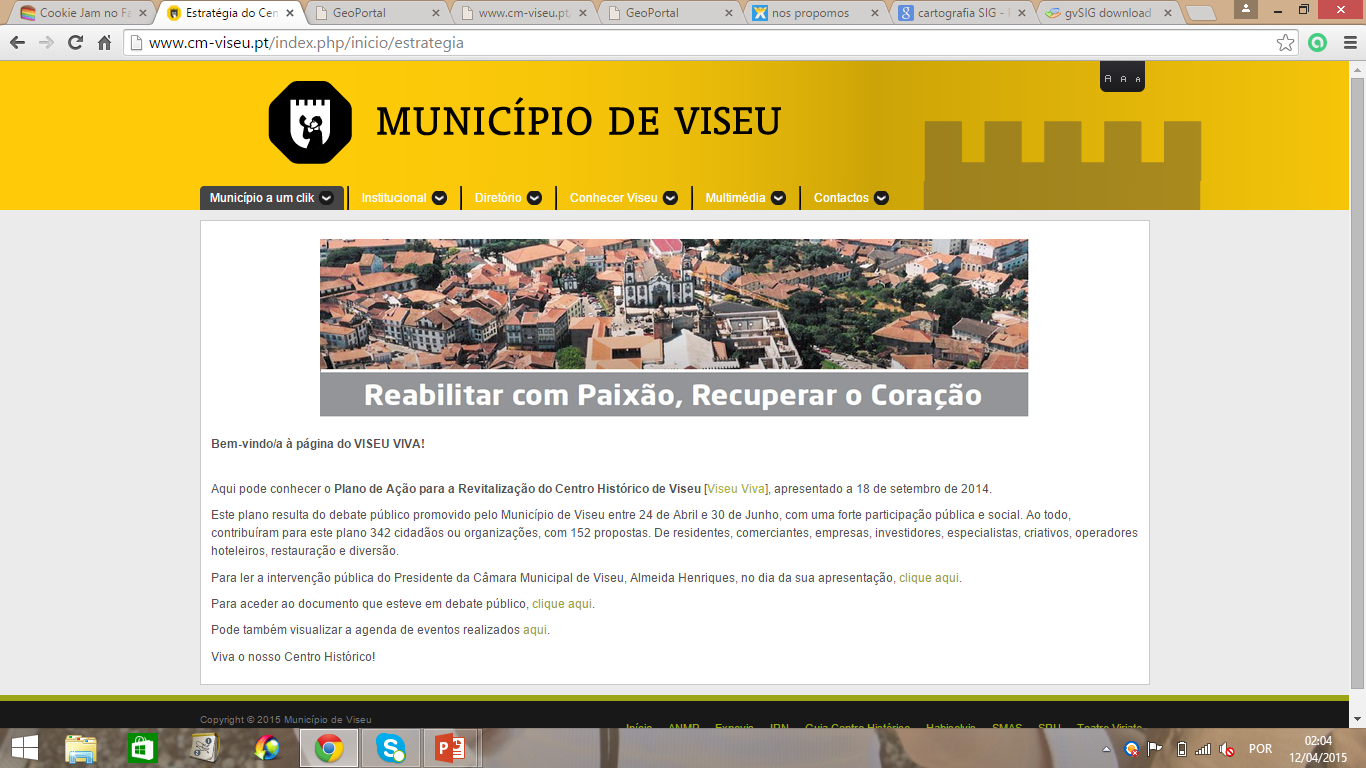 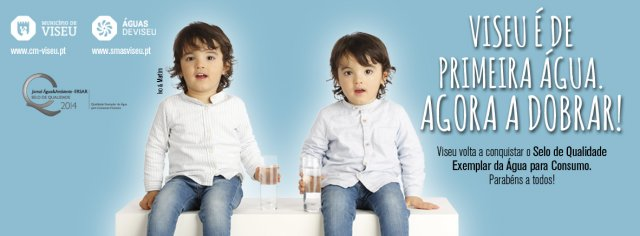 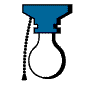 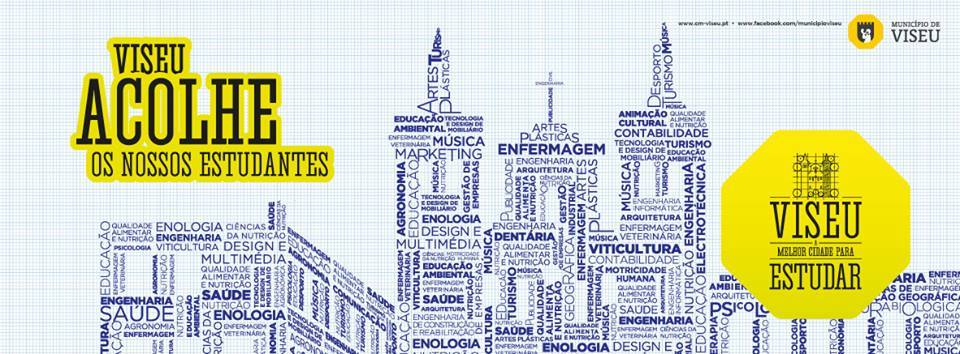 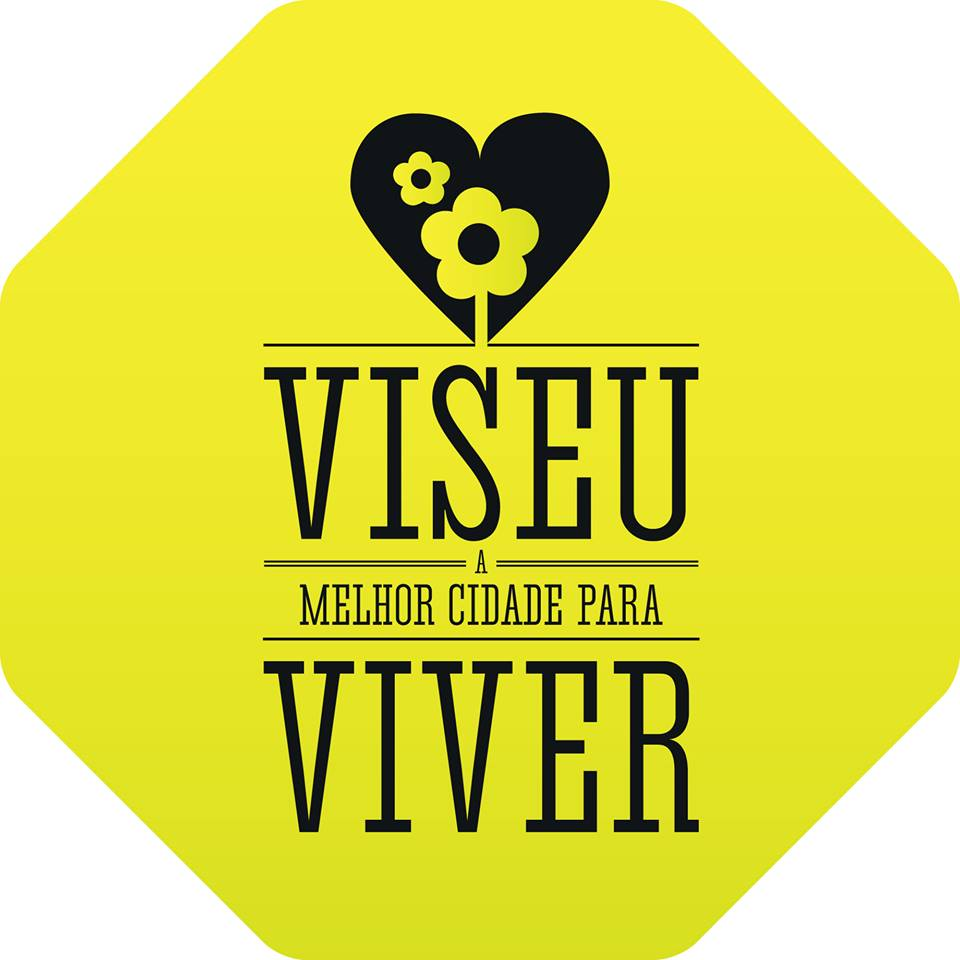 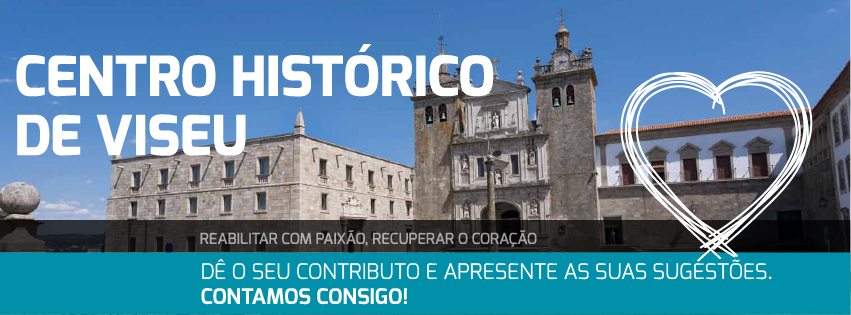 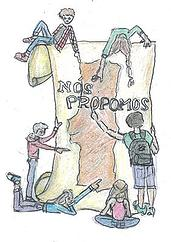 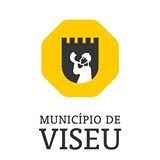 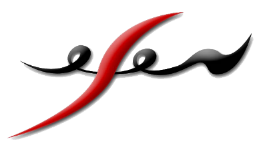 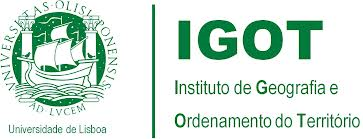 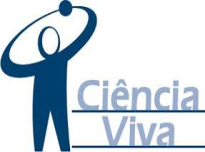 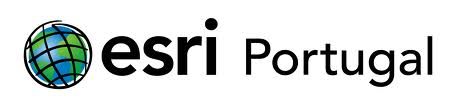 Metodologia
Entrevistados:
Viseu Novo- Arquiteto Carlos;
Departamento de Planeamento- Eng. Figueiredo;
Representante do Teatro Viriato, Viseu- José Fernandes;
Diretora da escola “Lugar Presente”- Ana Cristina Pereira;
Conservatória de Música- Dra. Eugénia Homem;
Professora de História da Esen, Viseu- Teresa Pinheiro;
“Casa dos Pais”- Sr. Fernando Ferreira;
Centro de Recrutamento de Viseu que ocupa o prédio militar nº10-Capitão José Carvalho;
Centro Ecovil :     - Sr. Joaquim Batista (Vigilante)
	     - Sr. Aristides Mariana (Administrador)
	     -Bruno Santos ( Lojista- Fotografo).
Inquiridos dos questionários: - Caracterização da amostra
Alunos da Esen;
Pessoas de lojas e cafés da proximidade da escola (centro da cidade).
Pesquisa documental:
Google Earth e Google Maps;
Google;
Sítios da Câmara Municipal de Viseu;
Facebook do Município de Viseu.
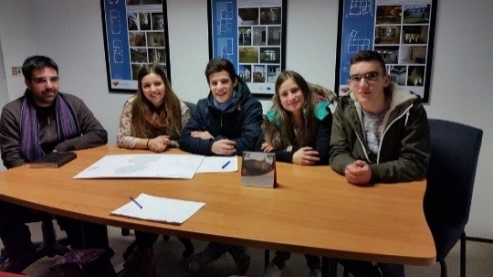 Observação direta
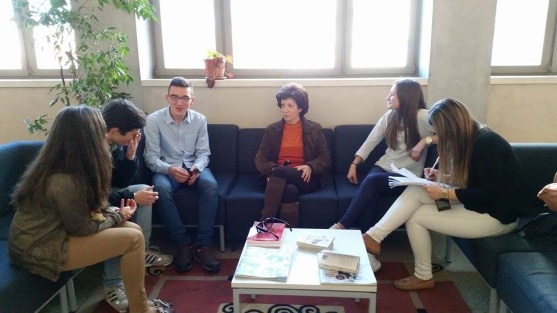 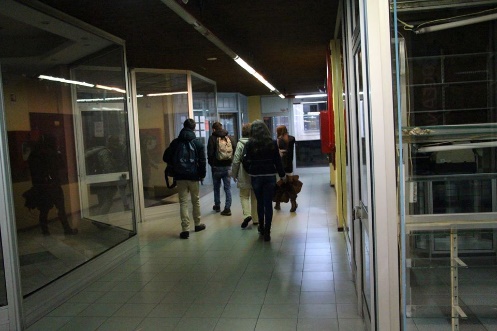 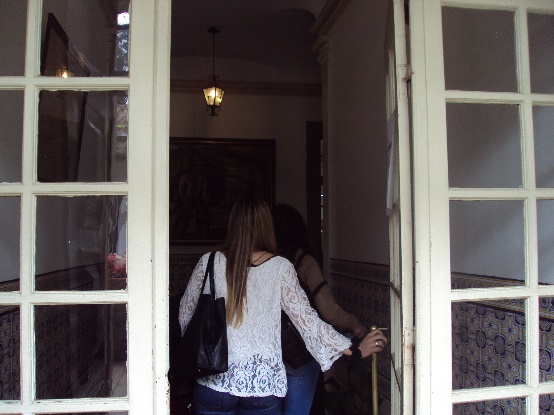 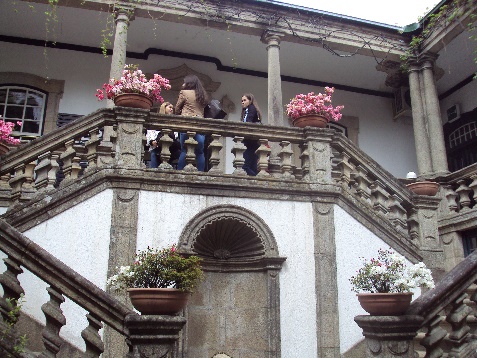 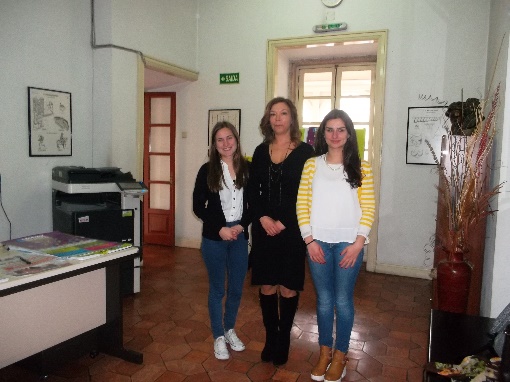 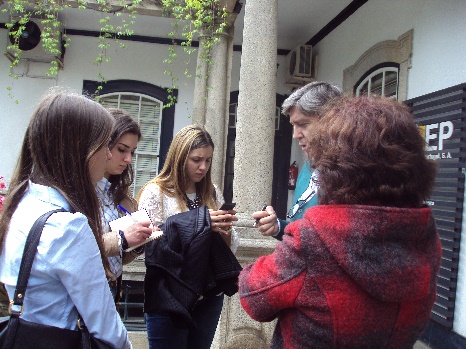 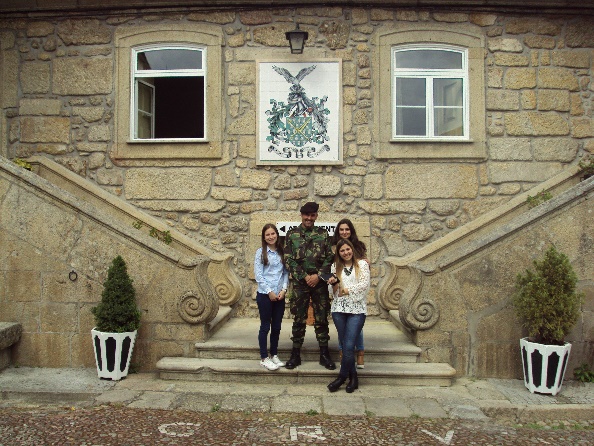 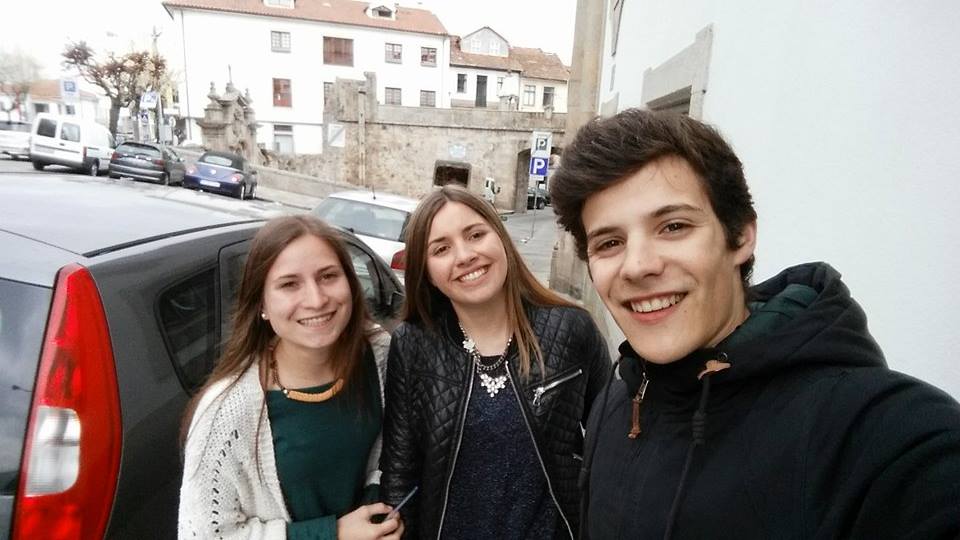 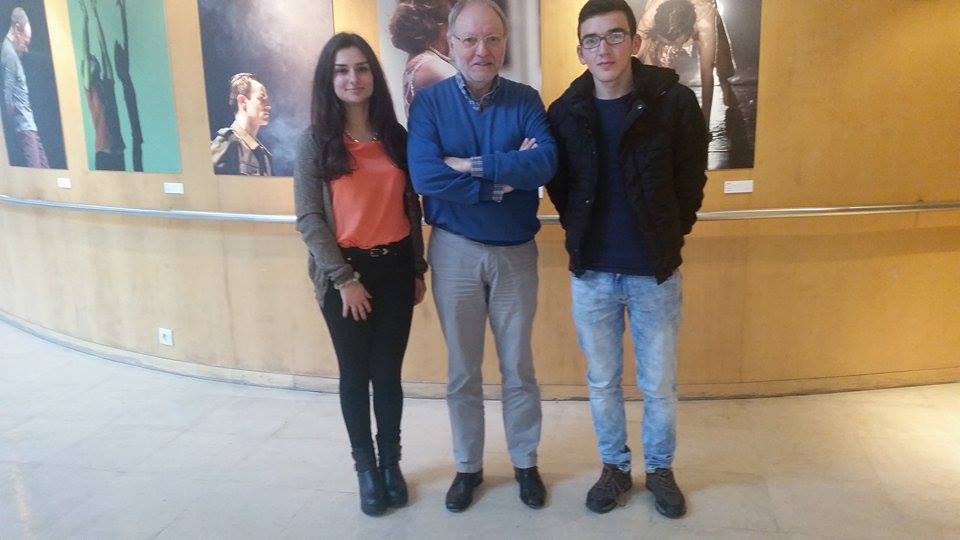 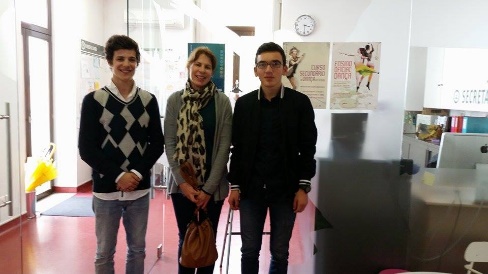 Fig.1- Conjunto fotografias tiradas em trabalho de campo.
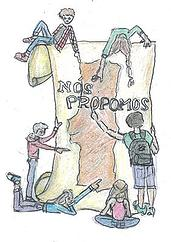 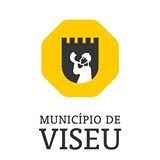 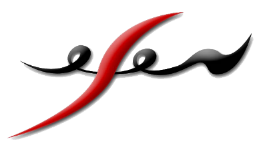 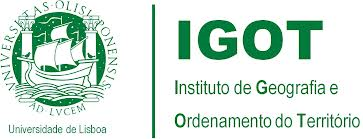 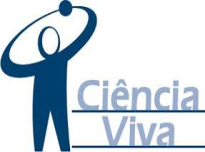 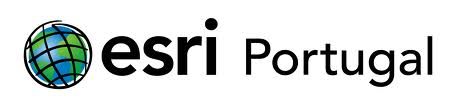 Opinião dos inquiridos…
Femininos       = 60
Masculinos     = 56
Total da amostra=116
Gráfico 3– Idade dos inquiridos.
Gráfico 2– Residência dos inquiridos.
Gráfico 1– O(s) grupo(s) de pessoa(s) para quem deve ser pensada a referida escola
Gráfico 4–Grau de importância atribuído à implementação de uma escola de artes low cost em Viseu
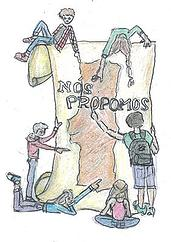 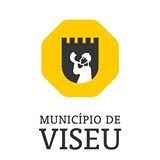 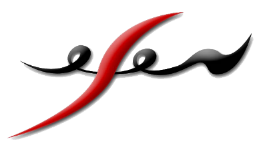 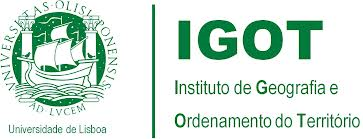 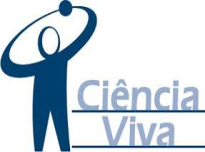 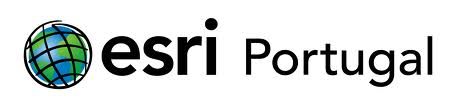 Opinião dos inquiridos…
Gráfico 5– Grau de importância atribuídos aos possíveis fatores a considerar na escolha do espaço para a instalação da escola.
Gráfico 6– Ordem de importância das várias áreas de arte a considerar na escola.
Gráfico 7–Grau de importância que atribui aos seguintes impactos da implementação de uma escola de artes low cost em Viseu.
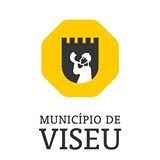 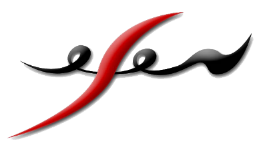 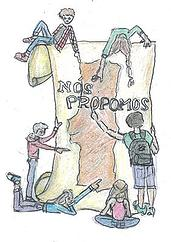 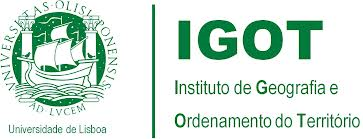 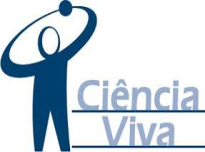 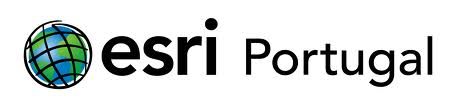 Hipóteses de localização da escola de artes…
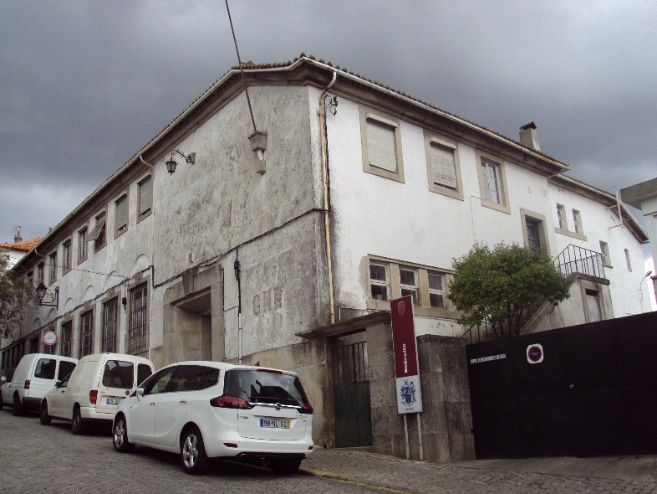 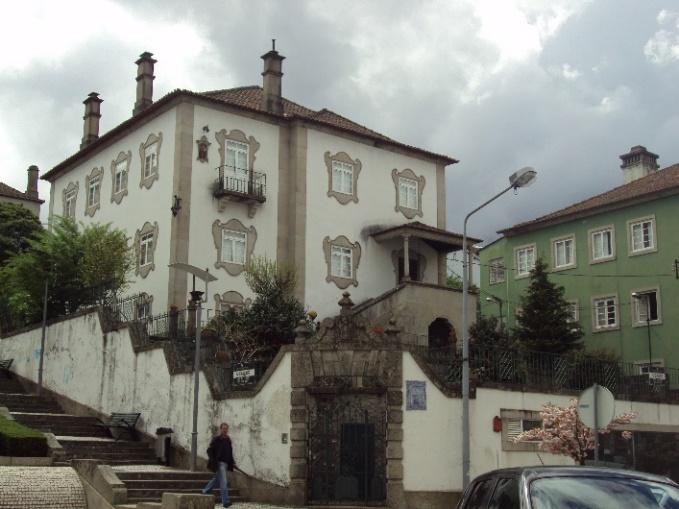 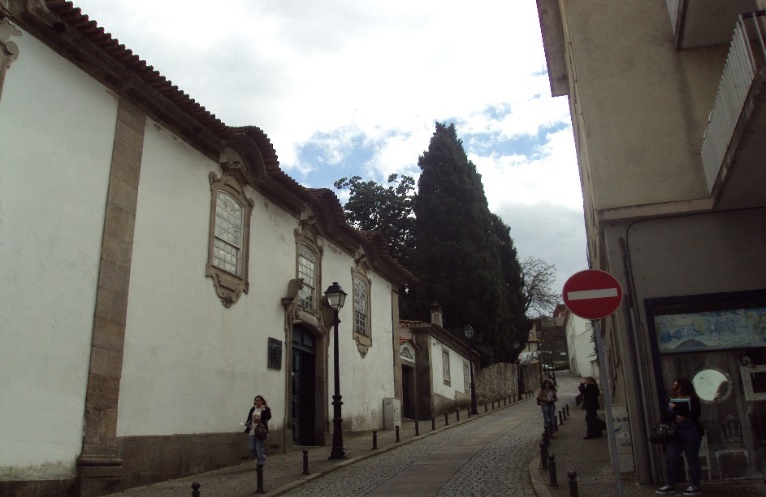 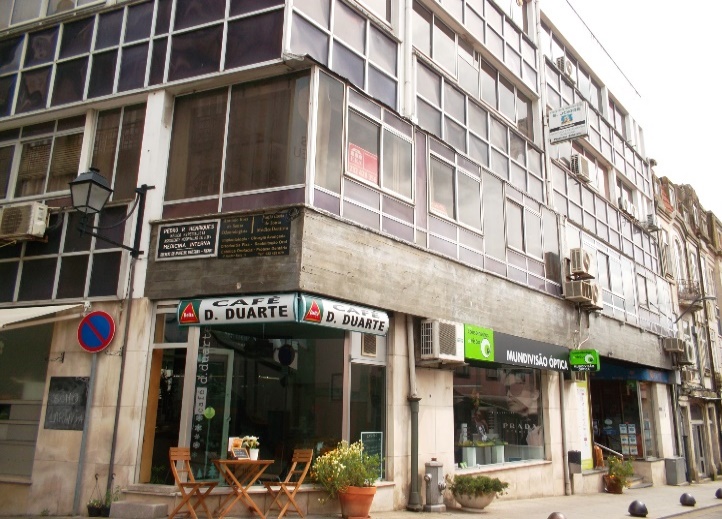 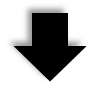 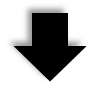 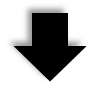 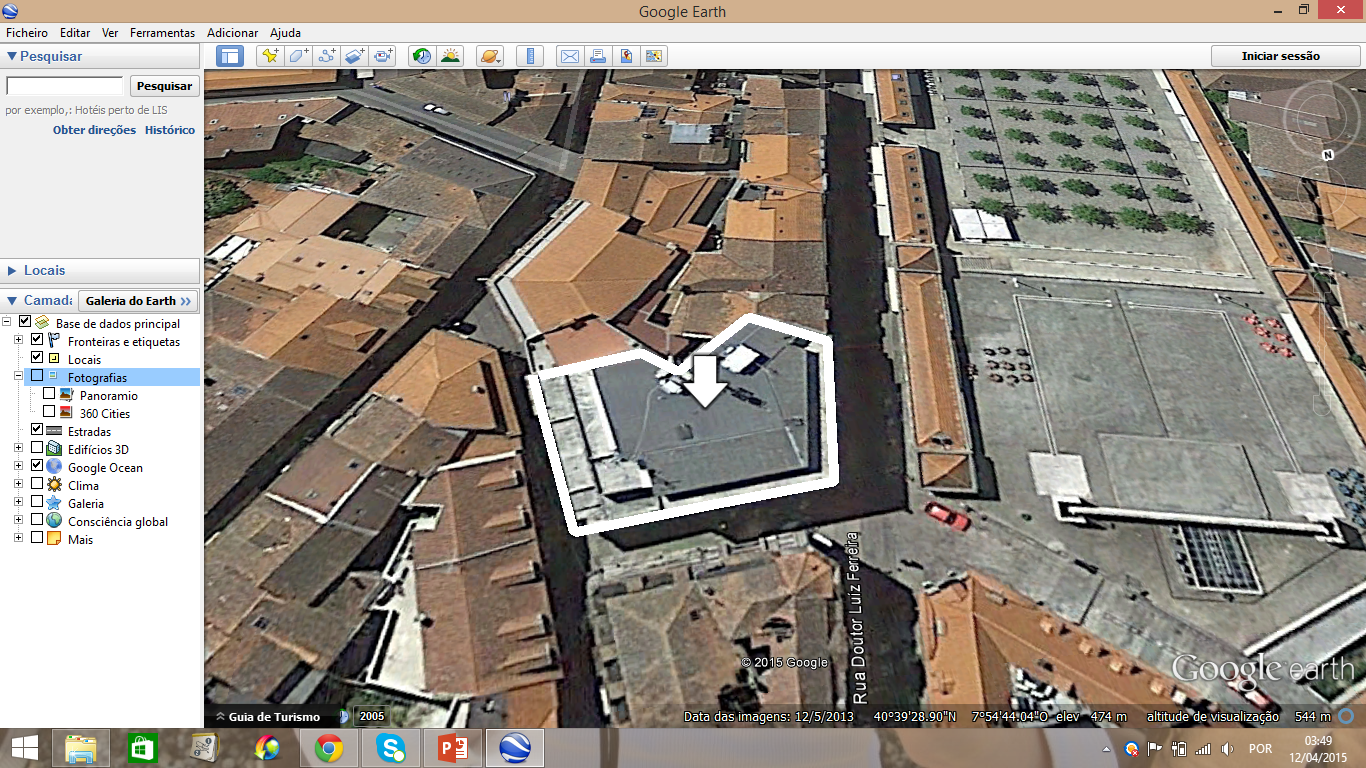 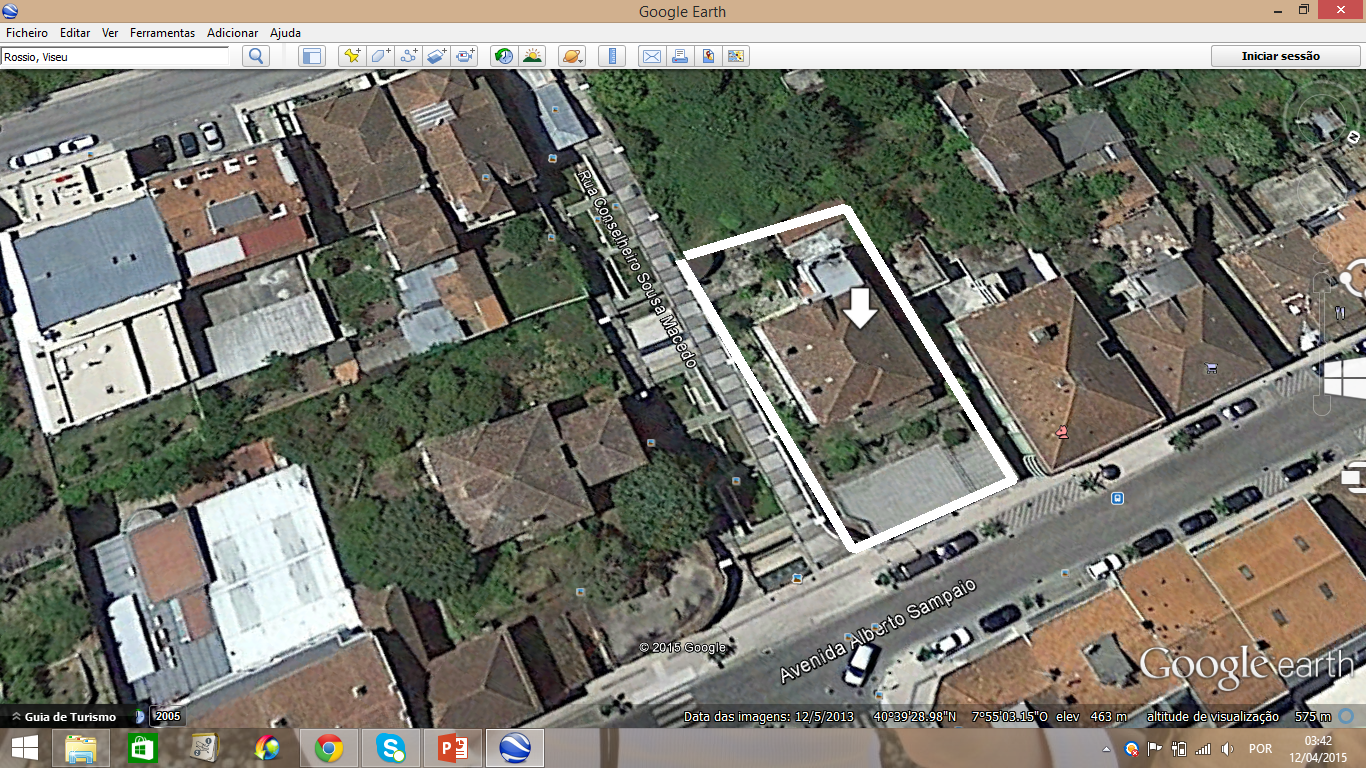 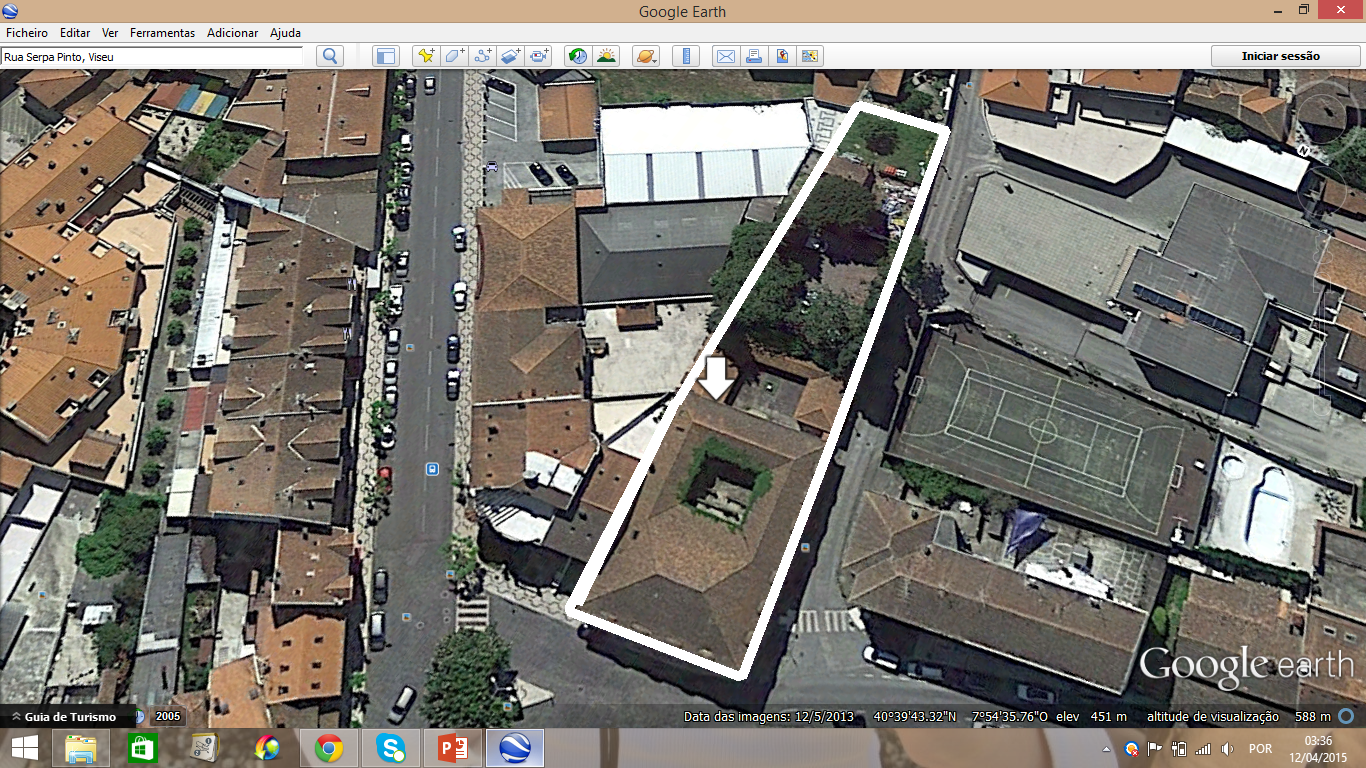 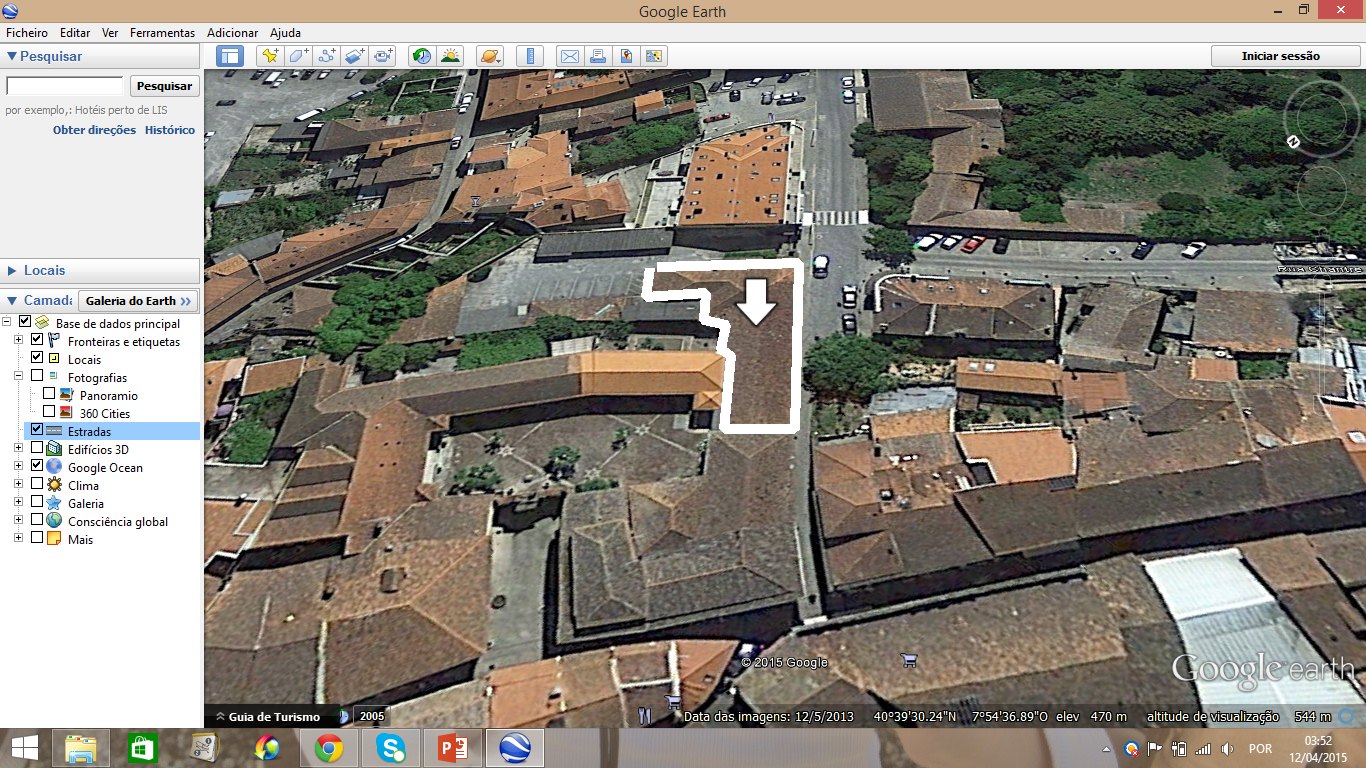 Fig.3 – Casa dos “Pais”.
Fig. 2– Centro Comercial Ecovil.
Fig. 4– Casa particular na Rua Alberto  Sampaio.
Fig. 5– Antigo posto GNR.
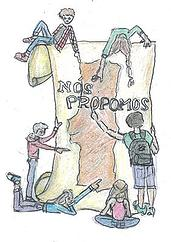 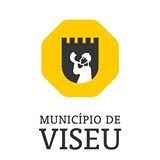 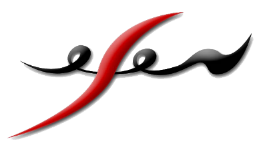 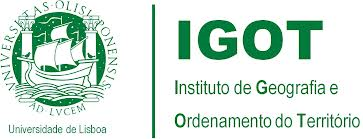 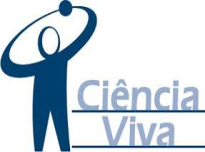 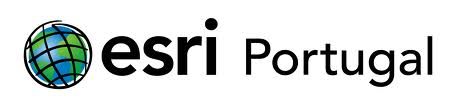 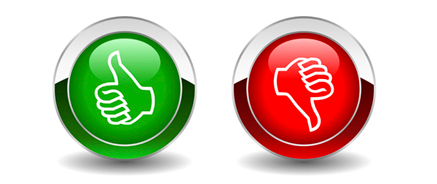 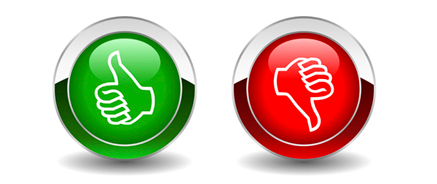 Centro Comercial Ecovil
	Pontos fortes e fracos…
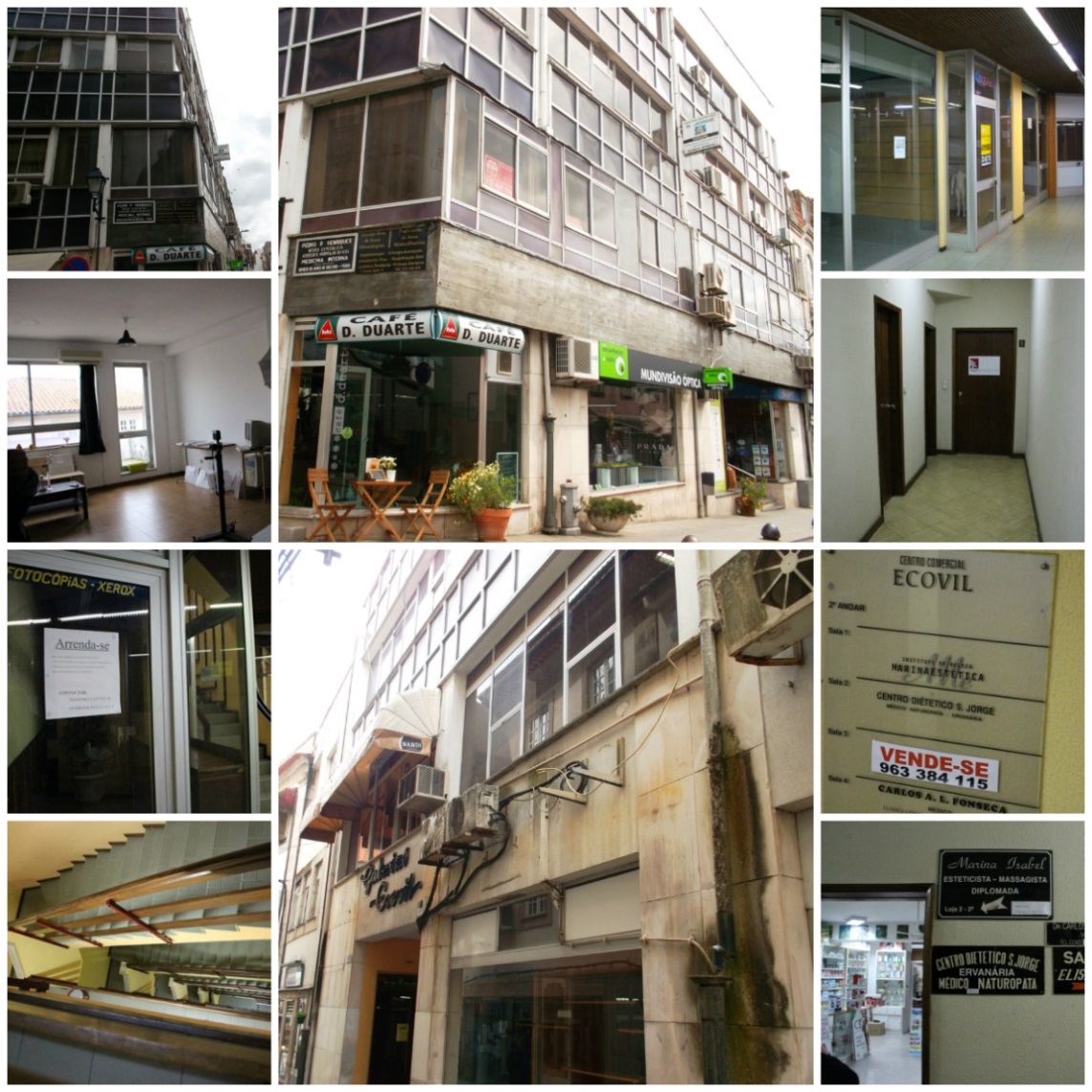 -Grande fragmentação da propriedade;
-Localização central;
-Está na zona histórica;
-Centro comercial de primeira geração com espaços devolutos;
-Divisões pequenas;
-Exigência de obras de requalificação muito onerosas.
-Edifício de grande dimensão;
-Próximo do Conservatório de música .
Fig. 6– Montagem de fotos do Centro Comercial Ecovil.
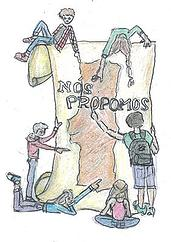 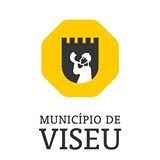 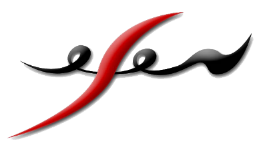 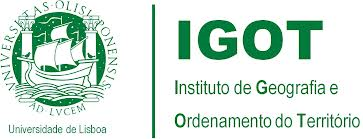 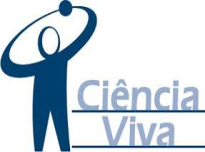 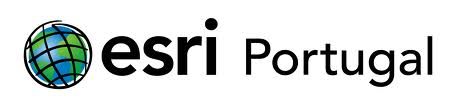 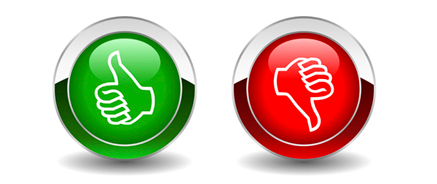 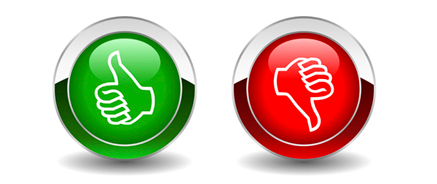 Casa dos “Pais”
Pontos fortes e fracos…
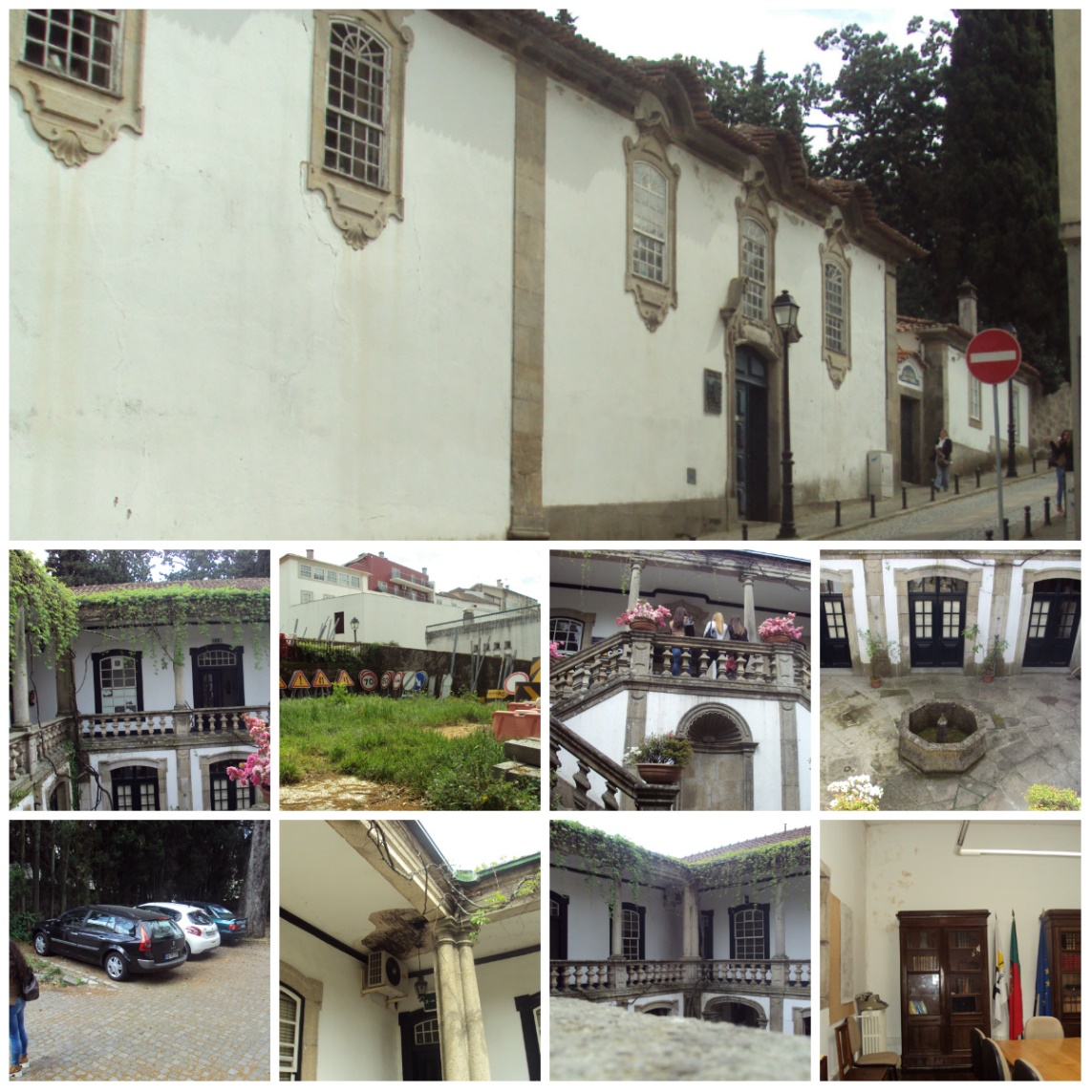 -Perto do Teatro Viriato e Lugar Presente;
-Valor arquitetónico;
-Ligeiras degradações;
-Vendido.
-Boa localização;
-Está na zona histórica;
-Lugar tranquilo e inspirador;
-Grande dimensão;
-Parque de estacionamento.
Fig. 7– Montagem da Casa dos “Pais”.
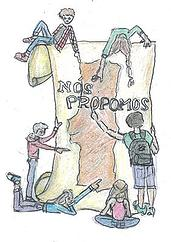 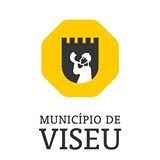 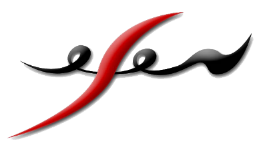 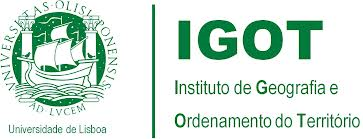 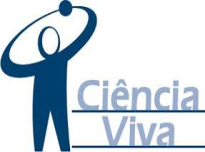 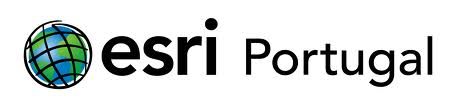 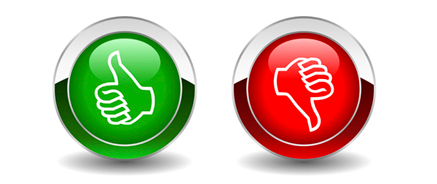 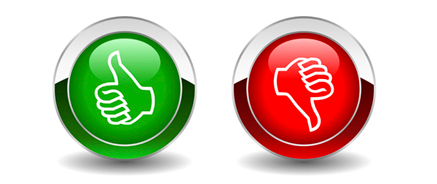 Casa Privada na Rua Alberto Sampaio
	Pontos fortes e fracos…
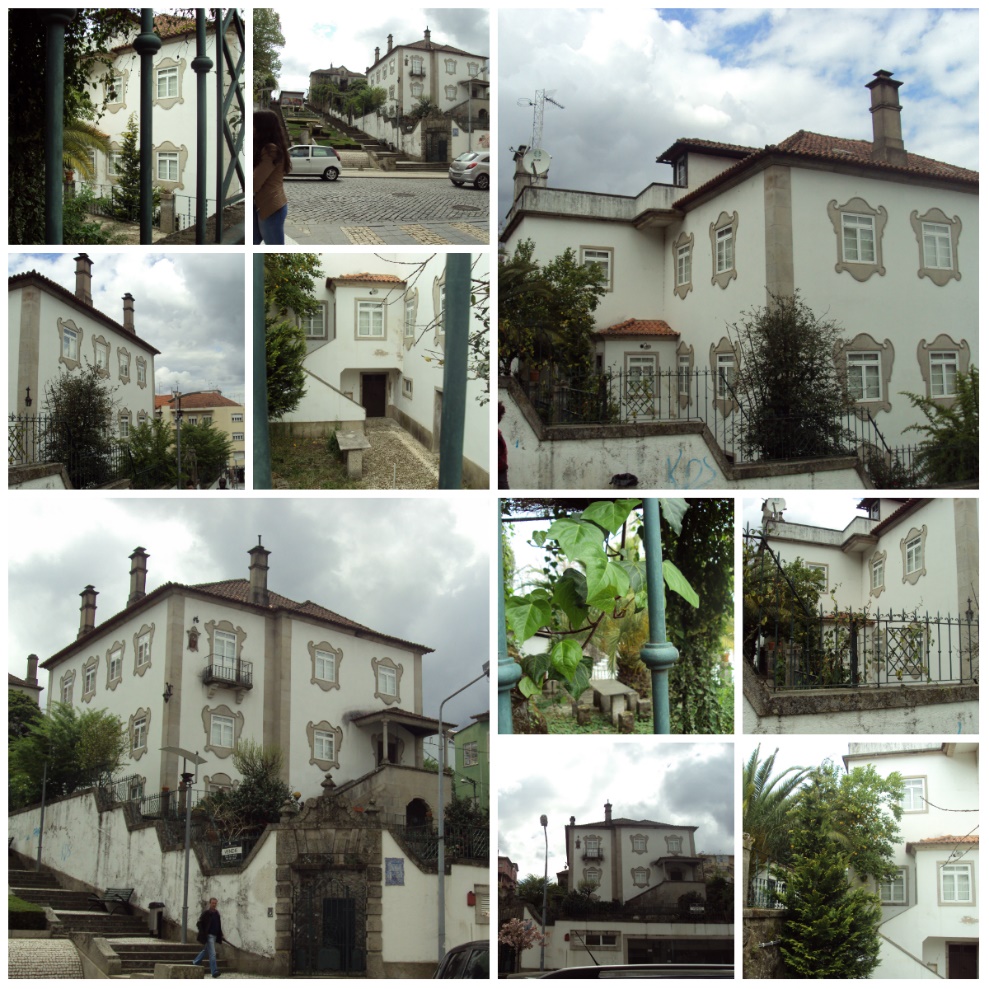 -Afastado de locais relacionados com a arte;
-Localização central;
-Valor arquitetónico;
-Está fora da zona histórica;
-Particular.
-Boa dimensão;
-Em bom estado de conservação;
-Está à venda.
Fig. 8– Montagem de fotos da Casa Privada na Rua Alberto Sampaio.
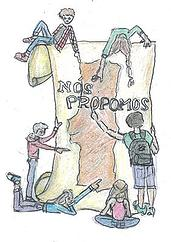 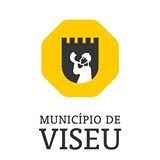 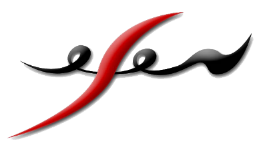 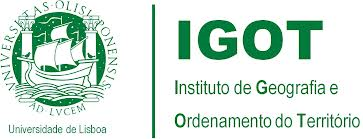 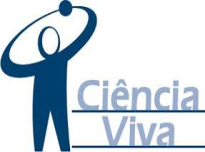 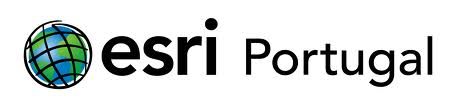 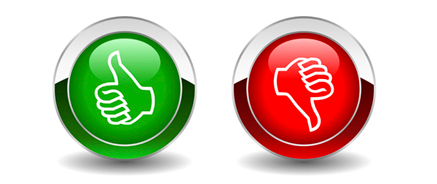 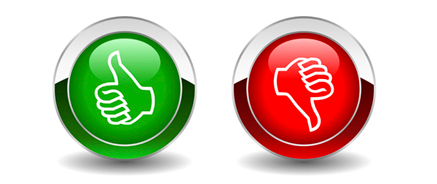 Antigo posto da GNR
	Pontos fortes e fracos…
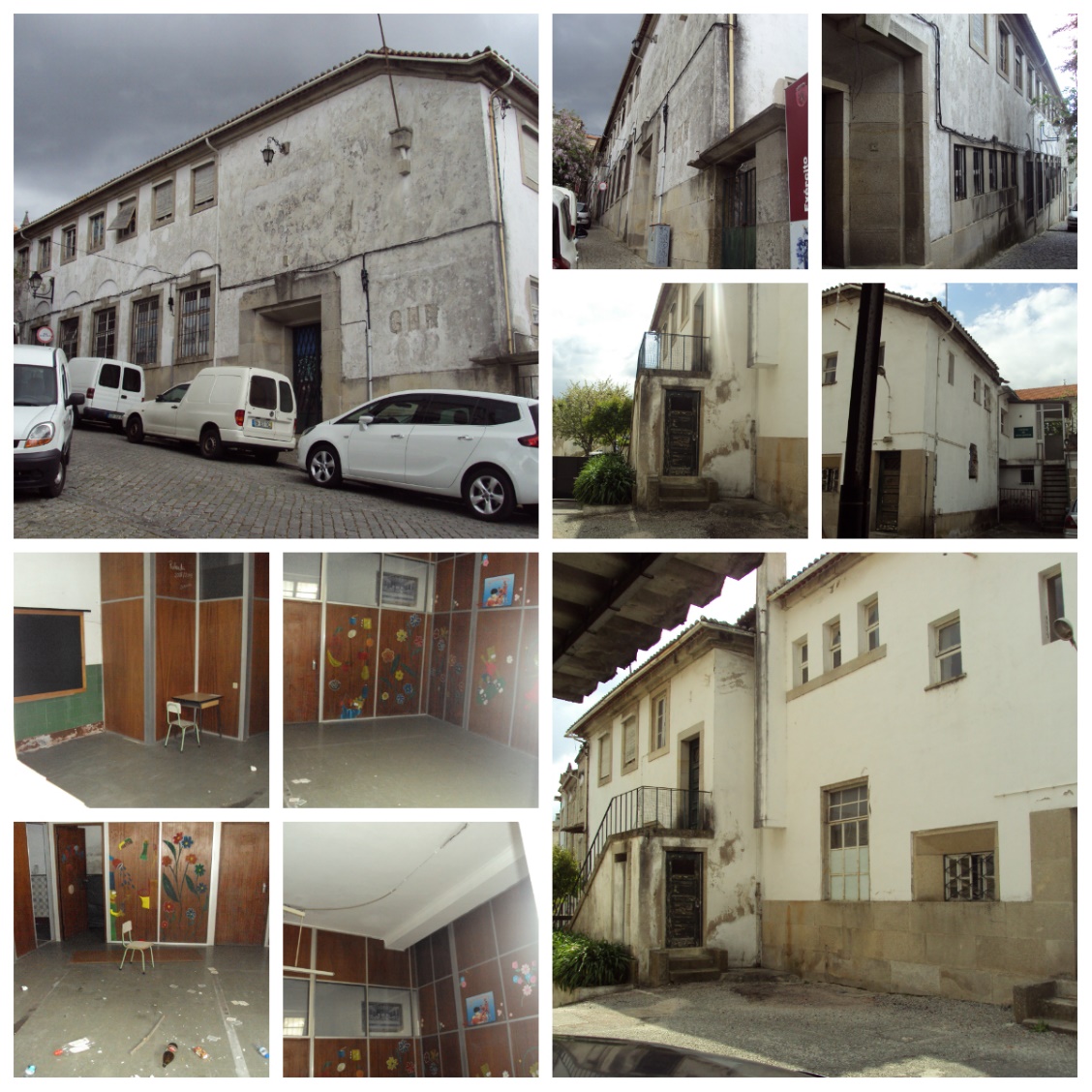 -Boa localização;
-Está na zona histórica;
-Edifício devoluto;
-Investimento reduzido;
-Pertence à  Câmara Municipal;
-Passado ligado à música;
-Próximo do Teatro Viriato e Lugar Presente;
-Grande dimensão;
-Próximo de parques de estacionamento.
Fig. 9– Montagem de fotos do Antigo posto da GNR.
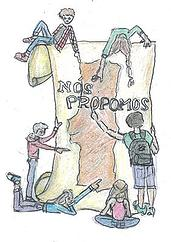 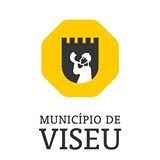 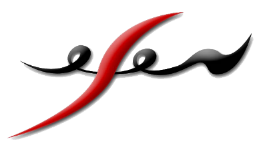 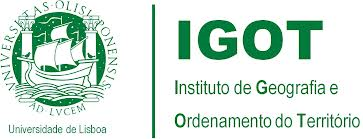 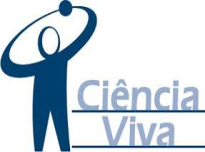 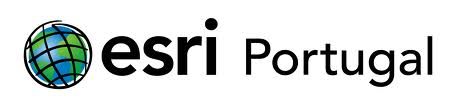 A nossa proposta…
Criação de uma escola de artes low cost.

Conceito:
	Aberta a toda a população (principalmente aquela que não dispõe de recursos financeiros para ingressar numa das várias de escolas artísticas existentes na cidade de Viseu); inclusiva; com música, dança, escultura, pintura, fotografia e o cinema no currículo; com professores de qualidade; com instalações e equipamentos adequados; a funcionar em regime de parcerias com instituições de artes locais.

Suportes financeiro:
	Aproveitamento de fundos comunitários; apoios camarários e estaduais; patrocínios de empresas privadas; voluntariado.

Localização:
	Antigo posto da GNR na Rua Prebenda.
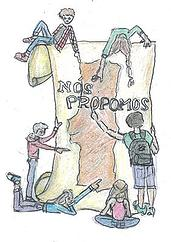 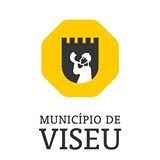 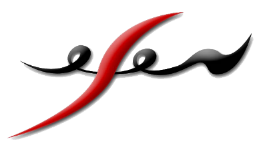 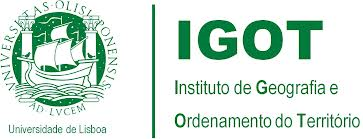 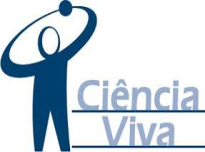 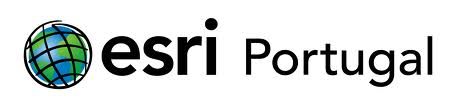 Webgrafia
http://www.cm-viseu.pt/index.php/multimedia/multimedia-9/category/13-gemeos-de-viseu-dao-rosto-ao-2-selo-de-excelencia-da-agua ;
Google 	Earth;
http://www.viseunovo.pt/ ;
https://pt-pt.facebook.com/municipioviseu